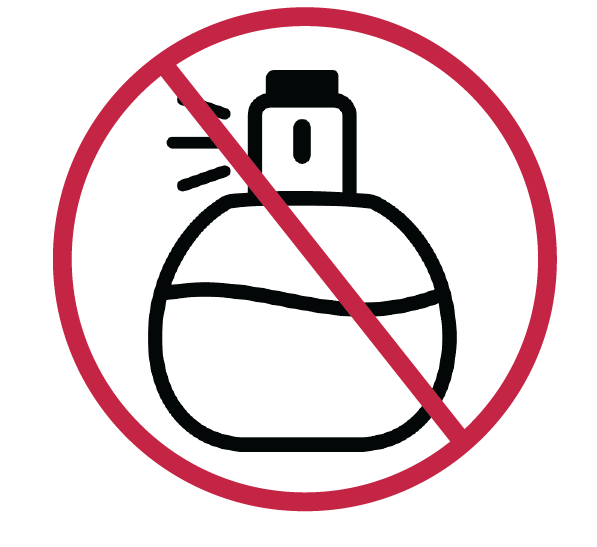 Parfymfri zon
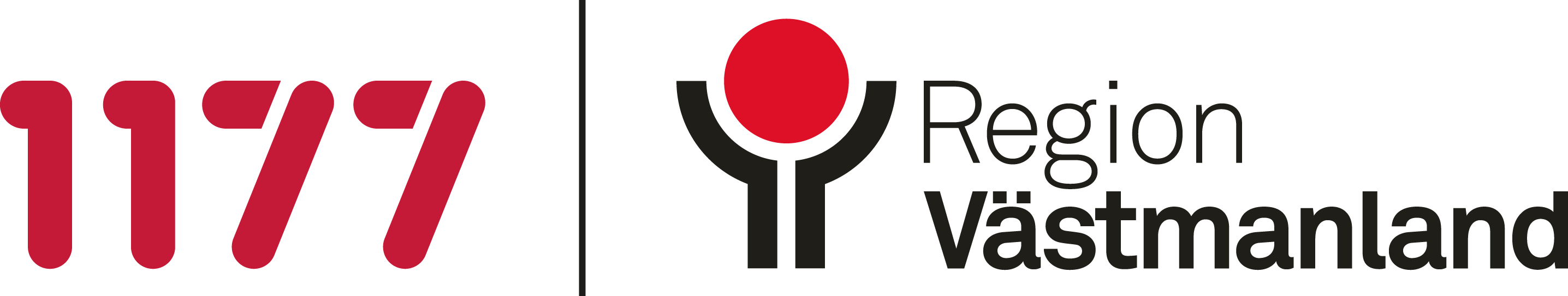